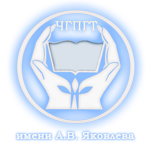 ГБПОУ «Челябинский государственный 
промышленно-гуманитарный техникум 
Имени А.В. Яковлева»
организация дуального обучения как основополагающий фактор эффективности профессионального образования
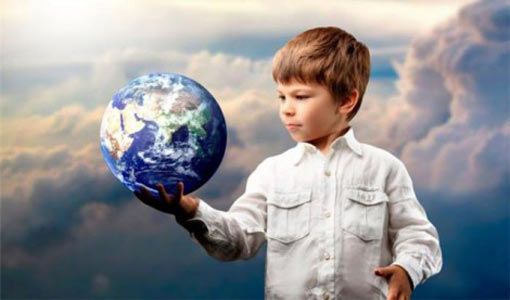 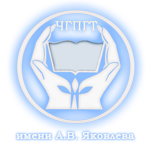 наш техникум уже 70 лет 
выпускает специалистов
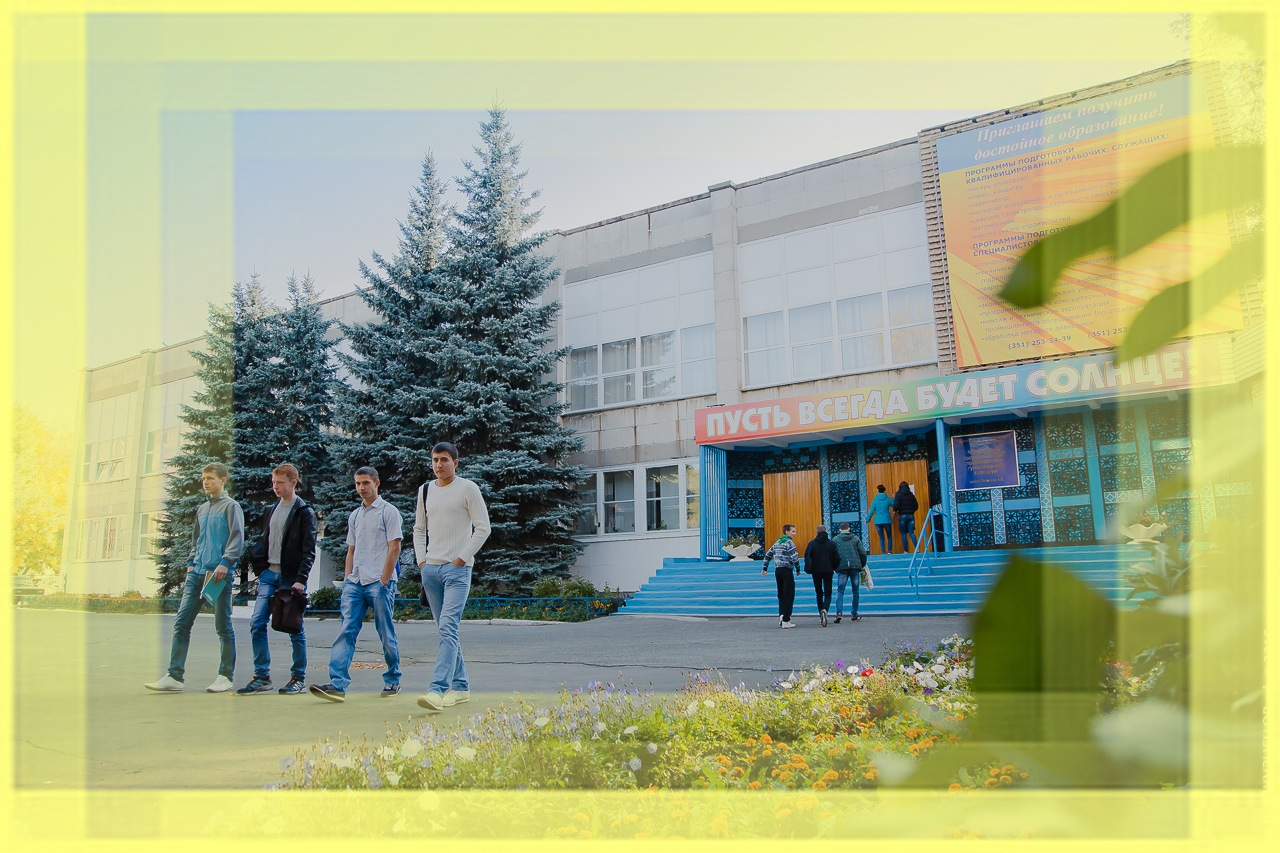 Стратегические партнеры
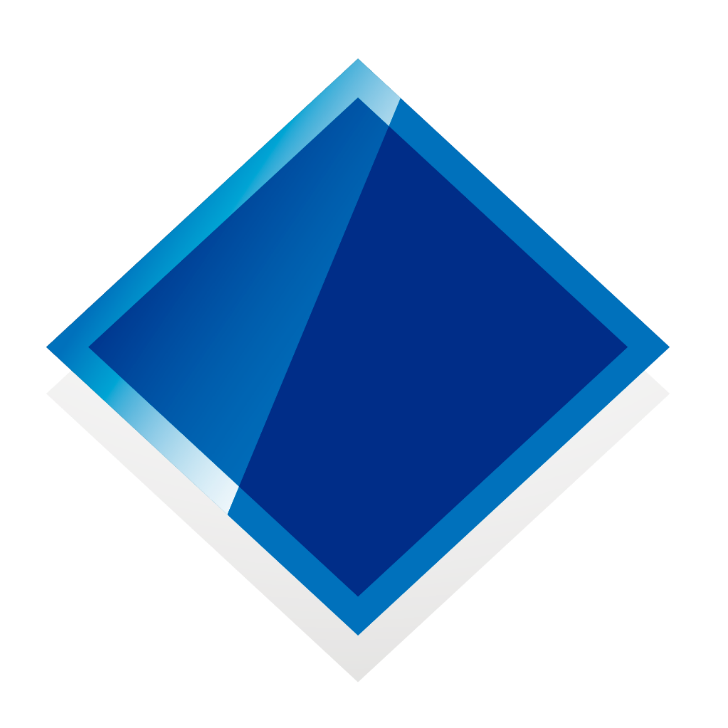 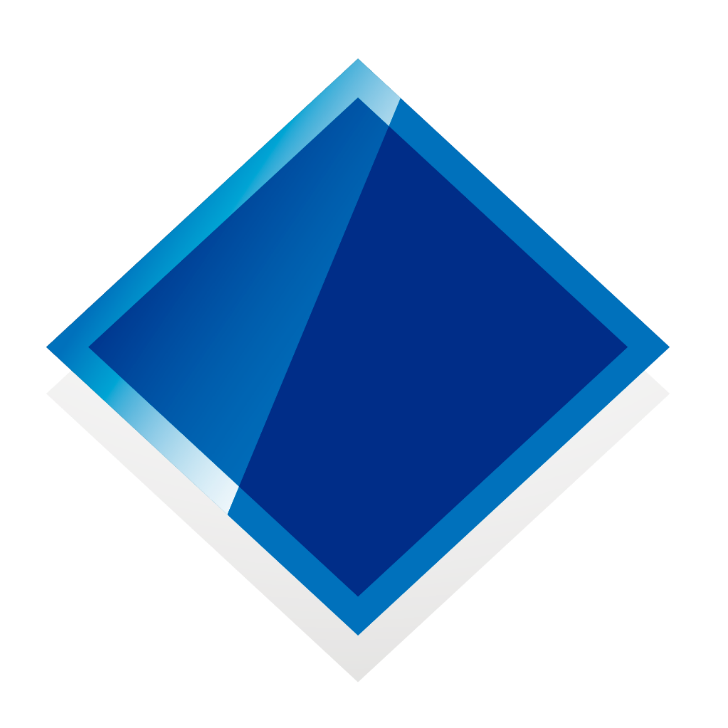 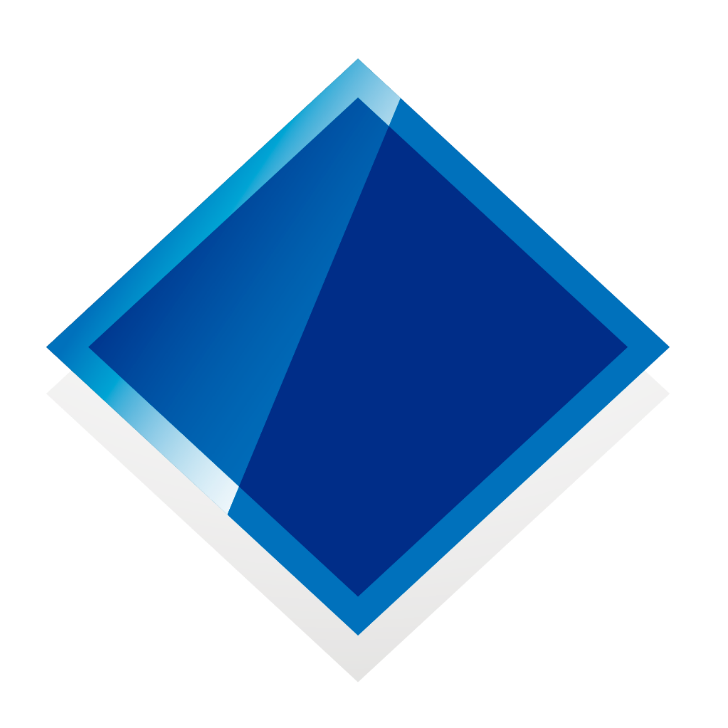 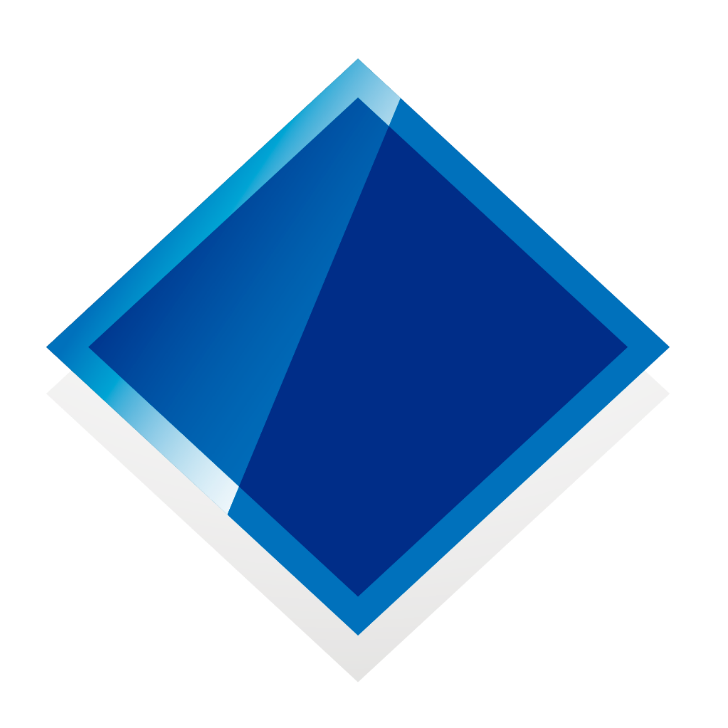 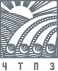 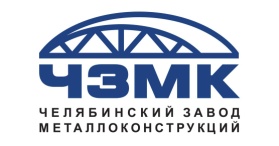 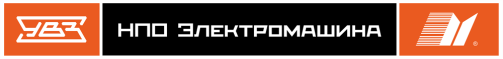 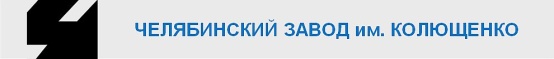 ОАО «Челябинский 
трубопрокатный завод»
ОАО завод 
«Электромашина»
ОАО завод 
им. Колющенко
ЗАО Челябинский 
завод металлоконструкций
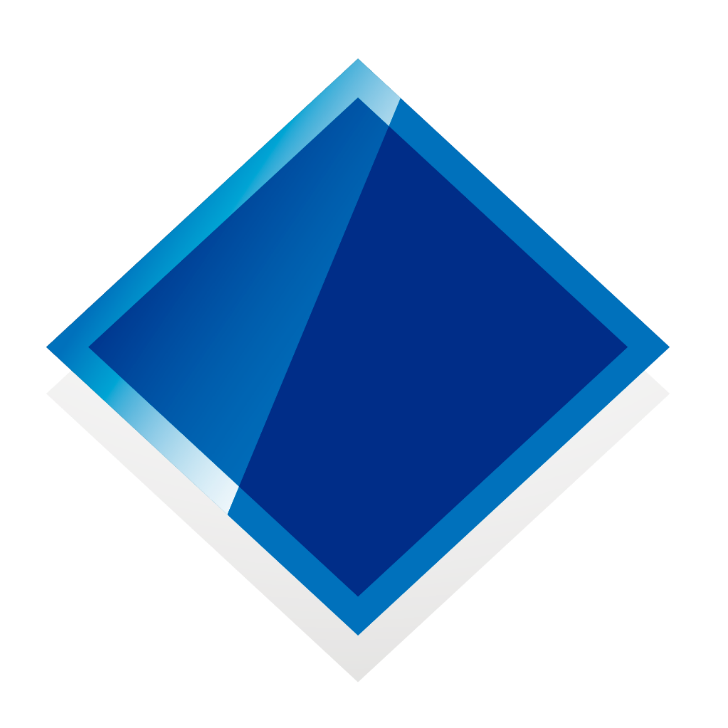 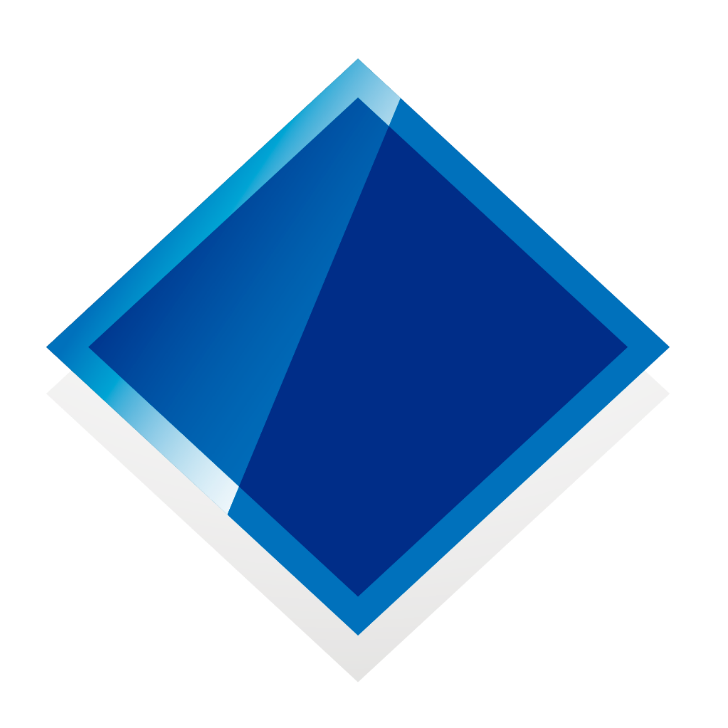 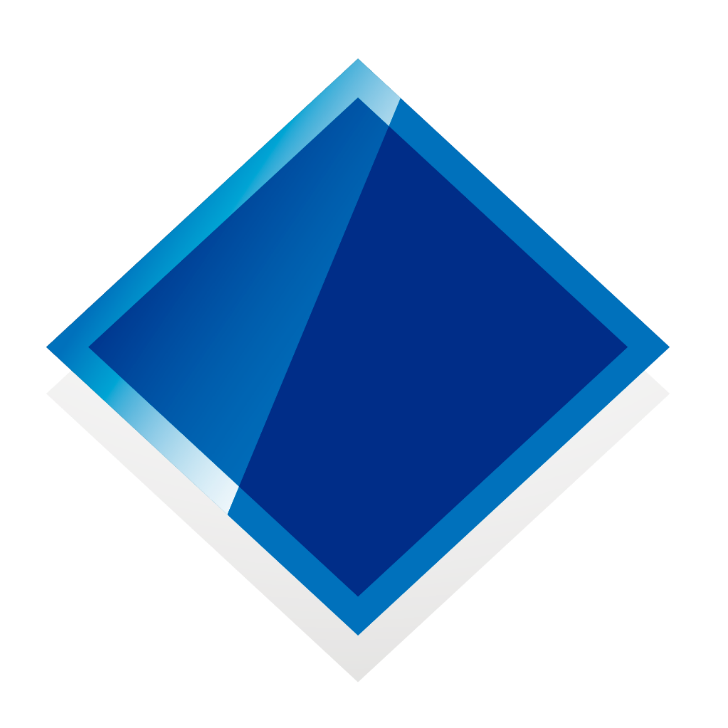 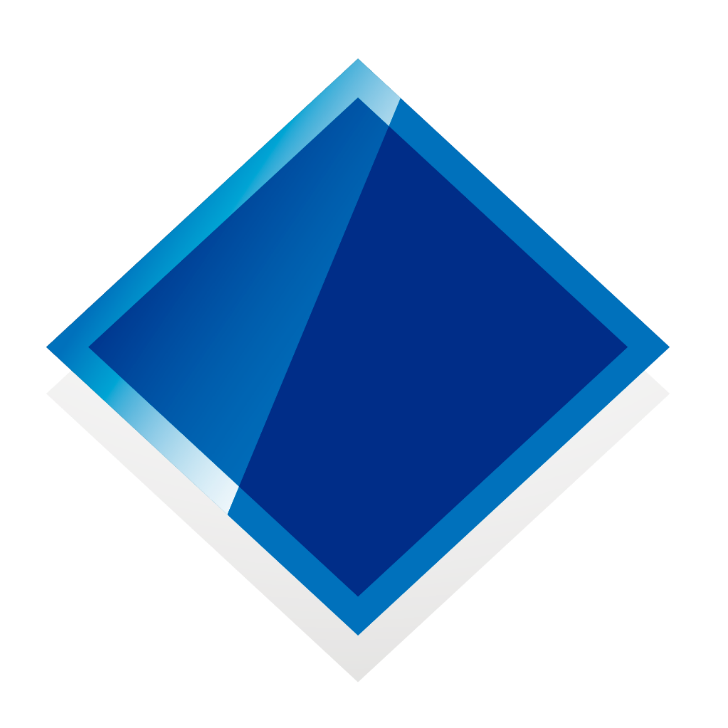 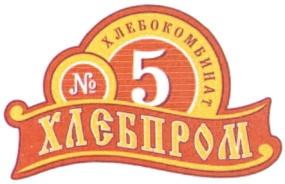 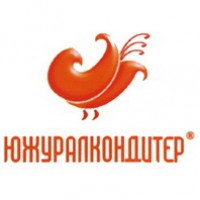 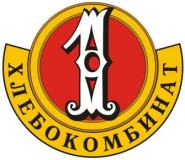 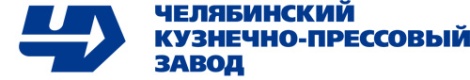 ОАО «Челябинский 
кузнечно-прессовый 
завод»
ОАО «Хлебокомбинат 
№ 1
ОАО «Хлебокомбинат
 № 5
ОАО Южуралкондитер
Специальности и профессии 
технического профиля
«Сварочное производство»
 «Сварщик (электросварочные и 
     газосварочные работы)
 «Обработка металлов давлением», 
 «Техническая эксплуатация гидравлических 
     машин, гидроприводов и 
     гидропневмоавтоматики»
 «Токарь-универсал», 
«Наладчик аппаратного и программного 
    обеспечения» и др.
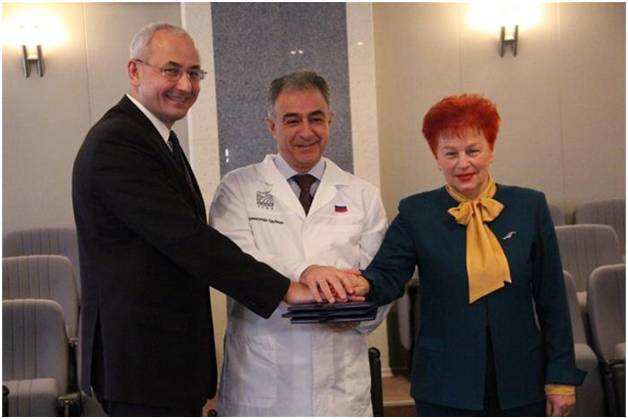 ЗАКАЗ
ЛИЧНОСТЬ, ПРЕДПРИЯТИЕ, ГОСУДАРСТВО
РАЗВИТИЕ ЛИЧНОСТИ
ПРОФ. СТАНДАРТЫ
ФГОС
ПОВЫШЕНИЕ КВАЛИФИКАЦИИ
ВЗАИМОДЕЙСТВИЕ С ПРЕДПРИЯТИЕМ
ПРОФЕССИОНАЛЬНОЕ САМООПРЕДЕЛЕНИЕ
ПРЕДПРИЯТИЕ
ПОО
ТЕОРИЯ
ПРАКТИКА В ДУАЛЬНОЙ СИСТЕМЕ
(С ОБЪЕКТАМИ РЕАЛЬНОСТИ,  
УЧЕБНОЕ ПРОЕКТИРОВАНИЕ)
НАСТАВНИЧЕСТВО
ВЫПУСКНИК  Multi-skills
ТРУДОУСТРОЙСТВО, КАРЬЕРНЫЙ ЛИФТ
СПЕЦИАЛИСТ, МНОГОФУНКЦИОНАЛЬНЫЙ
Основные направления
Профориентационная работа и 
    профессиональное самоопределение
 Организация теоретического обучения 
     и практики в соответствии с дуальной 
     моделью обучения
 Создание института наставничества
 Оценка профессиональной квалификации, 
     трудоустройство выпускников и их 
     продвижение в условиях карьерного лифта
 Повышение квалификации педагогов
локальные нормативные документы
Положение о Порядке организации дуального обучения в ГБПОУ «ЧГПГТ им. А.В. Яковлева»
 Порядок организации и проведения в ГБПОУ «ЧГПГТ им. А.В. Яковлева» 
    демонстрационного экзамена в рамках государственной итоговой аттестации по 
    образовательным программам среднего профессионального образования
 Положение об учебной и производственной практике студентов, осваивающих основные 
     ОПОП СПО по дуальной системе подготовки кадров
 Положение о службе содействия трудоустройству выпускников ГБПОУ 
    «ЧГПГТ им. А.В. Яковлева»
 Положение о профориентационной работе и профессиональном самоопределении 
     ГБПОУ «ЧГПГТ им. А.В. Яковлева»
 Порядок формирования основной образовательной программы (в соответствии с 
     дуальной моделью обучения)
 Порядок повышения квалификации педагогов (на основе персонифицированной модели 
     в условиях дуального образования)
 Договор о сетевой форме реализации образовательных программ СПО (используется 
     при условии наличия лицензии на ведение образовательной деятельности по программам 
     СПО у всех участвующих сторон)
 Трехсторонний договор об оказании образовательных услуг (по дуальному обучению)
 Положение о наставничестве при реализации дуальной модели обучения
Программы
Программа профориентационной работы в ГБПОУ 
     «ЧГПГТ им. А.В. Яковлева»
 Программа воспитания и развития личностных 
     качеств будущих профессионалов в процессе 
     реализации дуальной модели обучения
 Программа инновационной работы по теме: 
     «Наставничество как условие кадрового обеспечения 
     промышленного роста»
 Программа повышения квалификации педагогов 
     (на основе персонифицированной модели в условиях 
     дуального образования)
 Программа содействия трудоустройству выпускников 
     ГБПОУ «ЧГПГТ им. А.В. Яковлева»
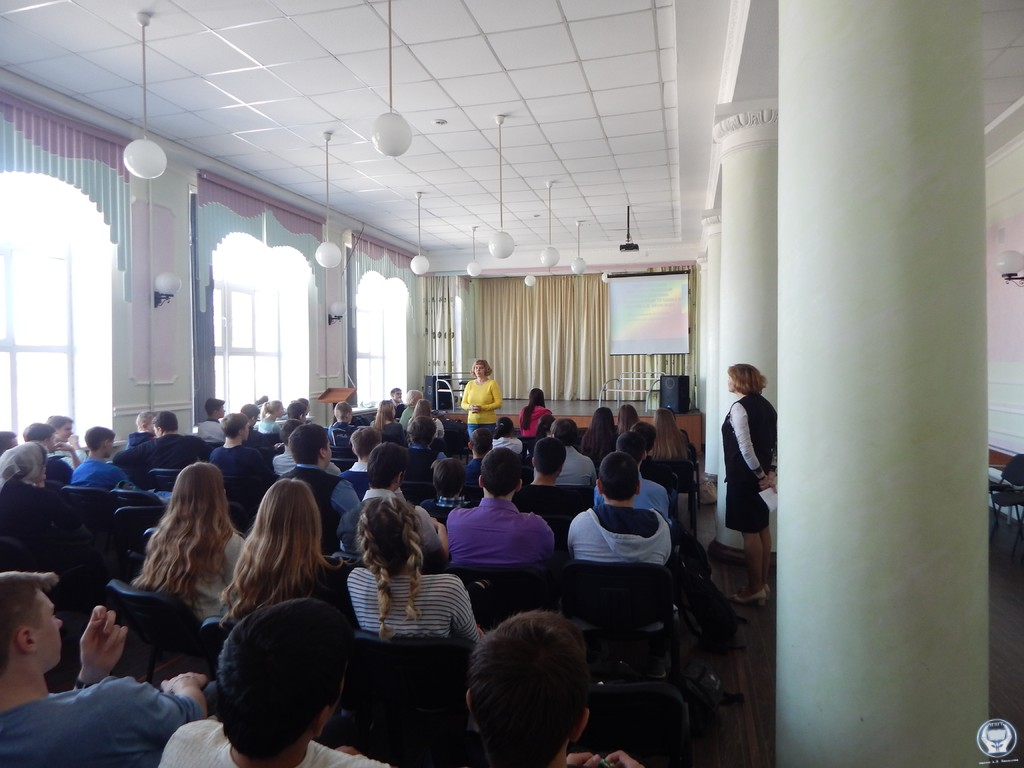 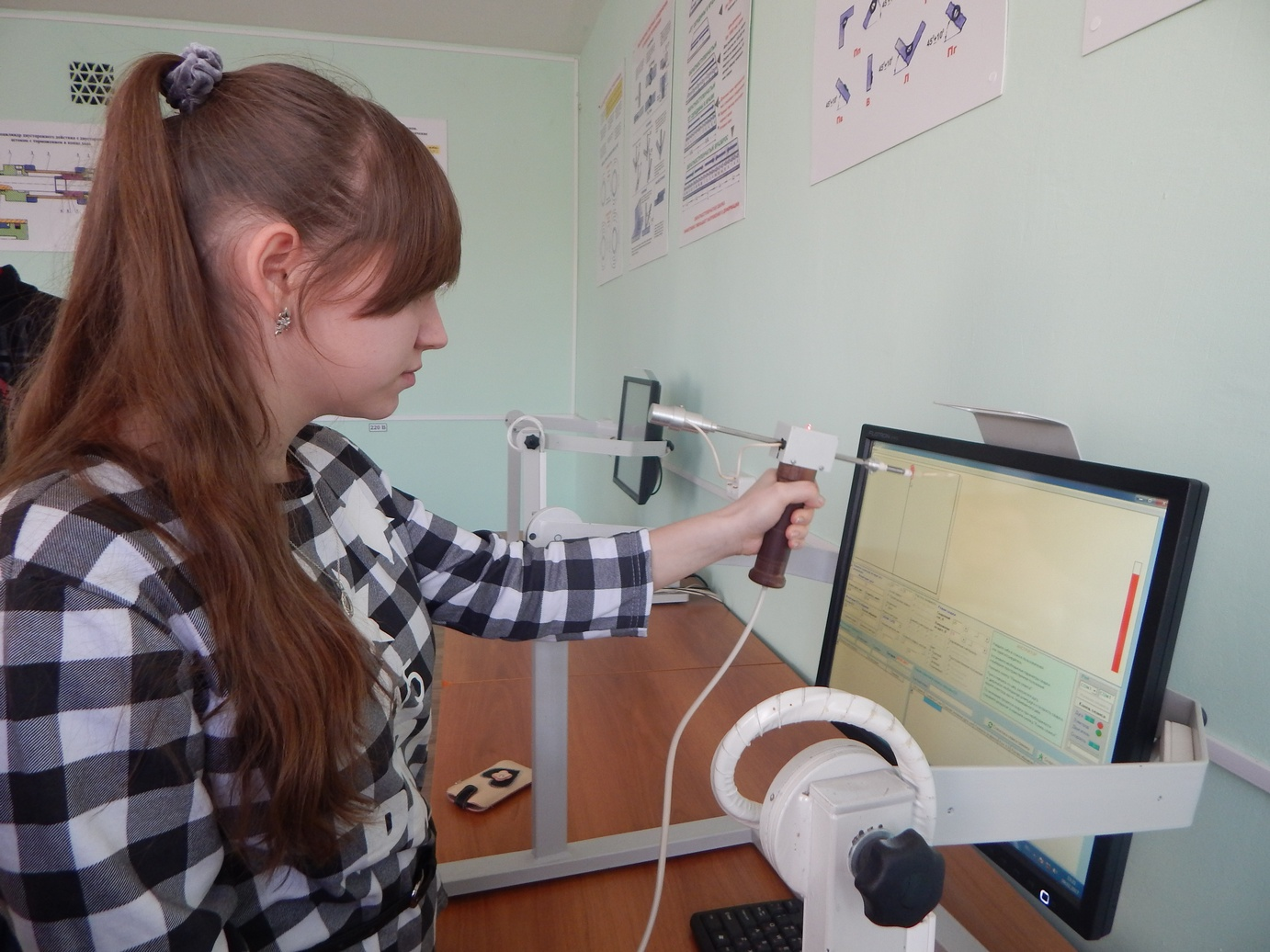 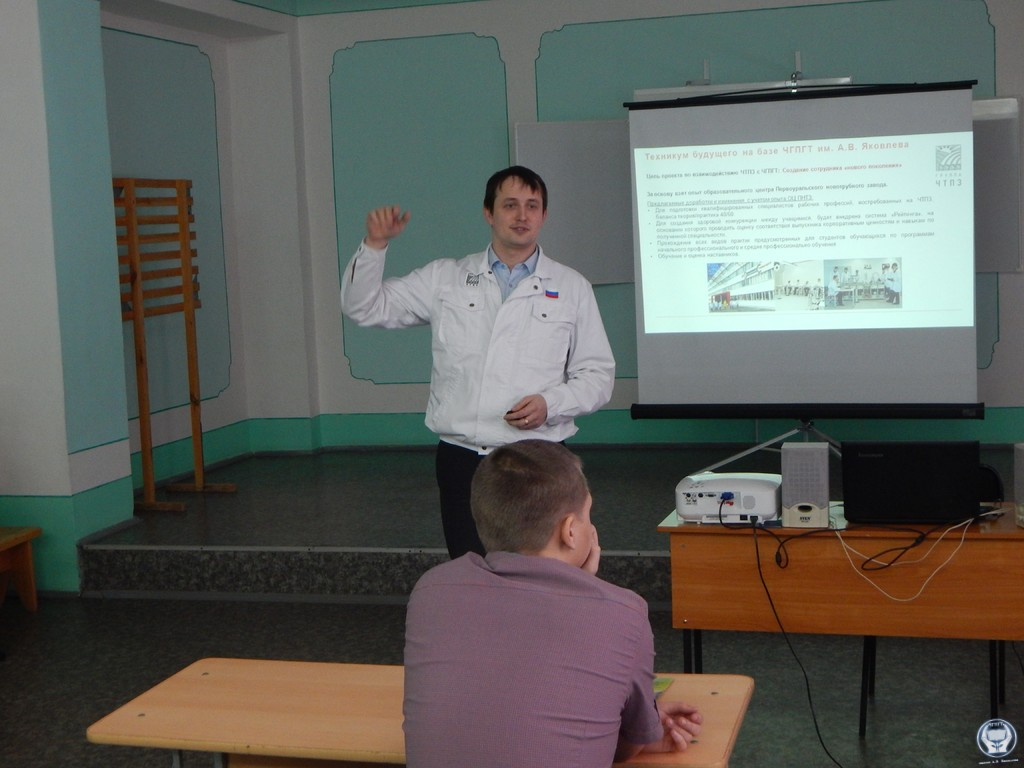 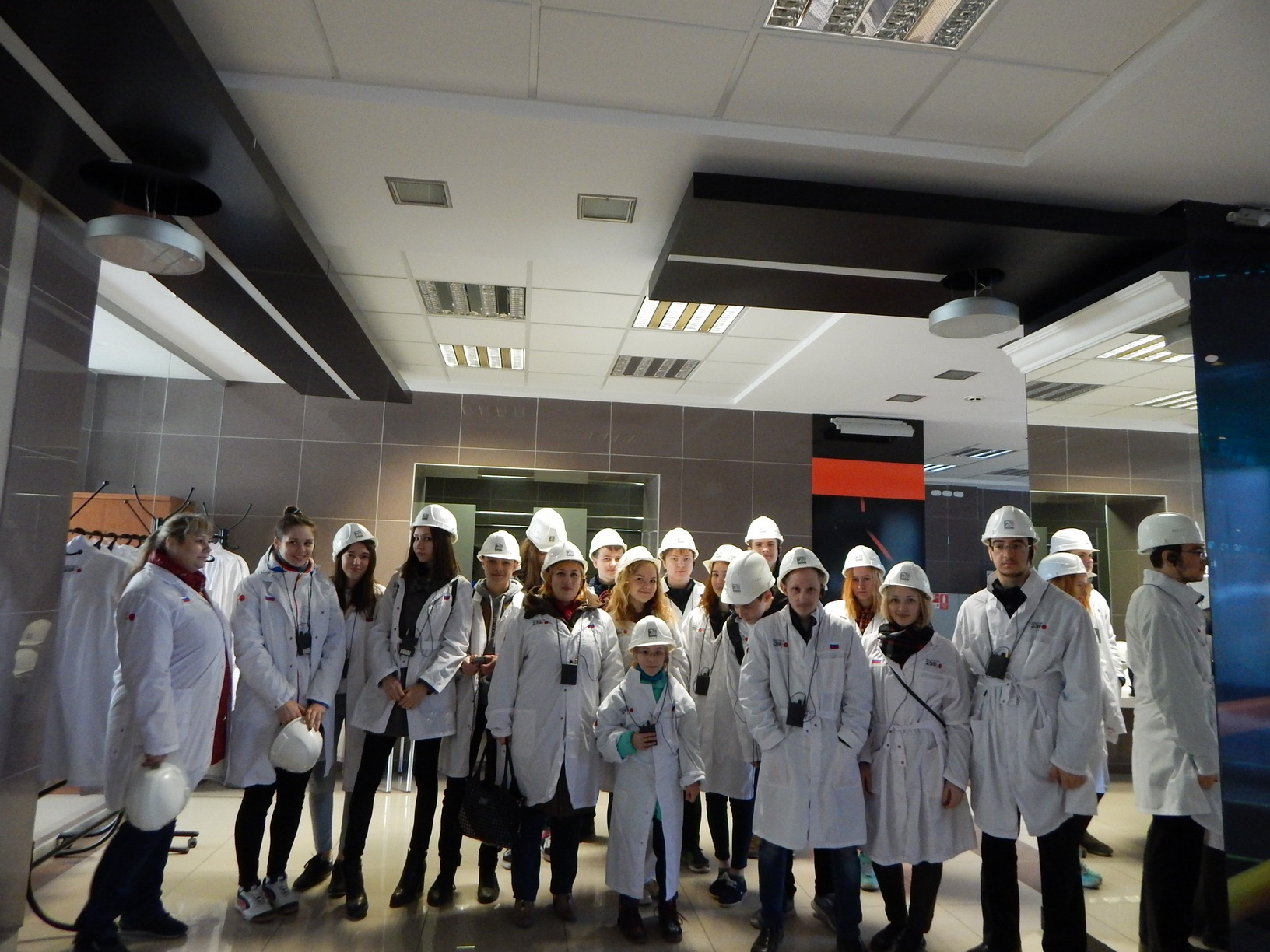 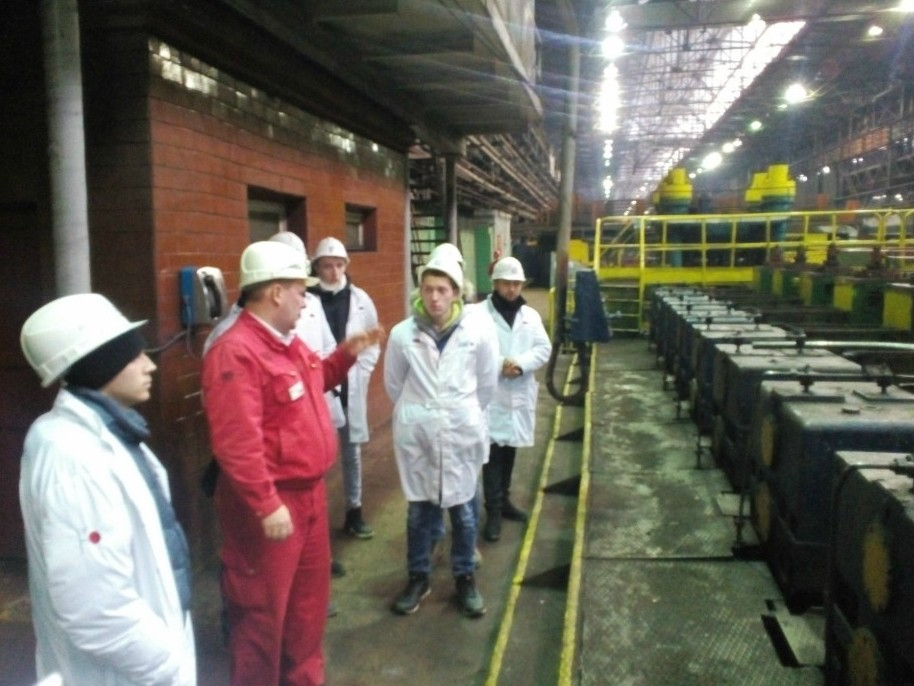 Матрица компетенций
ФАЗА ПРОЕКТИРОВАНИЯ
ТЕХНОЛОГИЧЕСКАЯ ФАЗА
I Этап Организационно-подготовительный
Научно
методическая 
деятельность
Деятельность
по повышению
квалификации
Научно
исследовательская 
деятельность
Деятельность
по организации
партнерства
Организационно
управленческая 
деятельность
Номенклатура и количество исходных ресурсов.
Положение о наставничестве
Доклады на
научных конференциях, издание статей
Дорожная карта проведения семинаров, круглых 
столов
Обобщение
опыта развития в виде портфолио
субъектов
ТЕХНОЛОГИЧЕСКАЯ ФАЗА
II Этап Экспериментально-аналитический
Научно
методическая 
деятельность
Деятельность
по повышению
квалификации
Научно
исследовательская 
деятельность
Деятельность
по организации
партнерства
Организационно
управленческая 
деятельность
Публикации, касающиеся научно-исследовательской деятельности в сфере воспитания, развития, обучения, в условиях наставничества
Методические указания по развитию компетентности личности в условиях кадрового обеспечения промышленного роста
Календарные планы образовательного процесса в условиях системы наставничества
Обобщение
опыта в публикациях
рефлексивная ФАЗА
III Этап контрольно-оценочный
Научно
методическая 
деятельность
Деятельность
по повышению
квалификации
Научно
исследовательская 
деятельность
Деятельность
по организации
партнерства
Организационно
управленческая 
деятельность
Обобщенный опыт может быть представлен в виде:
- нормативных документов, обеспечивающих создание и функционирование  системы наставничества; 
- программы профессионального модуля «Подготовка наставника»;
- дидактическое обеспечение модуля;
- результаты мониторинга функционирования системы наставничества;
- методические рекомендации по организации системы наставничества в образовательной организации
ФАЗА ПРОЕКТИРОВАНИЯ
ТЕХНОЛОГИЧЕСКАЯ ФАЗА
I Этап Организационно-подготовительный
Научно
методическая 
деятельность
Деятельность
по повышению
квалификации
Научно
исследовательская 
деятельность
Деятельность
по организации
партнерства
Организационно
управленческая 
деятельность
Номенклатура и количество исходных ресурсов.
Положение о наставничестве
Доклады на
научных конференциях, издание статей
Дорожная карта проведения семинаров, круглых 
столов
Обобщение
опыта развития в виде портфолио
субъектов
Требования к студентам ББМ
стремиться к достижению высоких профессиональных результатов – овладению 
     профессиональными навыками, приобретению высоких квалификационных разрядов, 
     победам на профессиональных соревнованиях;
 владеть компетенциями и демонстрировать приверженность производственной системе 
     «Белая металлургия»;
 соблюдать учебную и трудовую дисциплину;
 соблюдать правила промышленной безопасности и охраны труда;
 соблюдать правила поведения и дресс-код Компании, бережно относиться к рабочей и 
     специальной одежде;
 стремиться к высоким показателям в учебе;
 уважать преподавателей, наставников, классных руководителей (кураторов) групп;
 бережно относиться к оборудованию, инструментам и материалам, используемым в 
     реализации образовательно-производственного процесса;
 вносить вклад коллектива, местного сообщества, территории;
 заботиться о здоровье и окружающей среде
Модель персонифицированного повышения квалификации
Педагог нового типа вовлечен в дуальную систему
Собеседование
Внутритехникумовская методическая работа
Оценка соответствия дуальной системе
Связь образования и производства
Развитие навыков инновационной деятельности
ЗАКАЗ
ЛИЧНОСТЬ, ПРЕДПРИЯТИЕ, ГОСУДАРСТВО
РАЗВИТИЕ ЛИЧНОСТИ
ПРОФ. СТАНДАРТЫ
ФГОС
ПОВЫШЕНИЕ КВАЛИФИКАЦИИ
ВЗАИМОДЕЙСТВИЕ С ПРЕДПРИЯТИЕМ
ПРОФЕССИОНАЛЬНОЕ САМООПРЕДЕЛЕНИЕ
ПРЕДПРИЯТИЕ
ПОО
ТЕОРИЯ
ПРАКТИКА В ДУАЛЬНОЙ СИСТЕМЕ
(С ОБЪЕКТАМИ РЕАЛЬНОСТИ,  
УЧЕБНОЕ ПРОЕКТИРОВАНИЕ)
НАСТАВНИЧЕСТВО
ВЫПУСКНИК  Multi-skills
ТРУДОУСТРОЙСТВО, КАРЬЕРНЫЙ ЛИФТ
СПЕЦИАЛИСТ, МНОГОФУНКЦИОНАЛЬНЫЙ